Mechanical or Chemical Weathering?
Limestone Statue
Mechanical or Chemical Weathering?
Mechanical or Chemical Weathering?
Mechanical or Chemical Weathering?
Mechanical or Chemical Weathering?
Mechanical or Chemical Weathering?
Mechanical or Chemical Weathering?
Mechanical or Chemical Weathering?
Mechanical or Chemical Weathering?
Mechanical or Chemical Weathering?
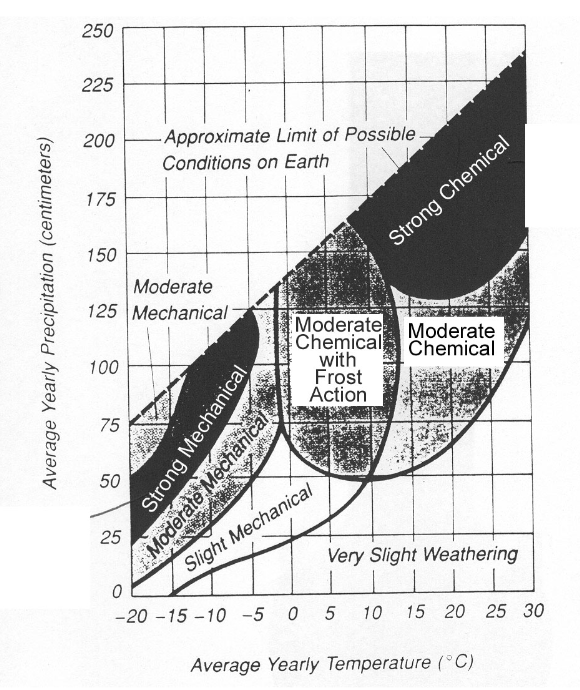 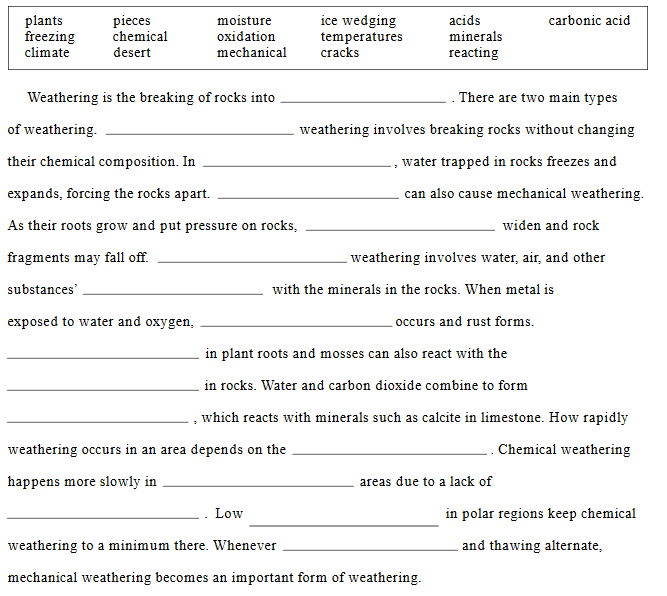 Products of Weathering
Sediments
Weathered rock particles.
Sediment Sizes
Arrange these particles from largest to smallest:  Sand, Pebble, Clay, Boulder, Cobble, Silt
Page 6 of ESRT
Sediment Size (Continued)
Boulder:  25.6cm and greater
Cobble:  6.4 – 25.6cm
Pebble:  0.2 – 6.4cm
Sand:  0.006 – 0.2cm
Silt:  0.0004 – 0.006cm
Clay:  Less than 0.0004cm
Soils
Two components:  weathered rock and organic matter
Soils (Continued)
Parent Material:  The rock the soil comes from.
Residual Soil:  Bedrock is the parent material.
Transported Soils:  Moved by water, winds, or glaciers.
Residual Soil
Transported Soil
Often layers of “sorting” when deposited by streams
Poorly sorted when deposited by glaciers
Soil Profile
Side view of soil layers.
Mature soil:  Four zones or Horizons
Put the four horizons in order (Top to Bottom)
A-Horizon:  Highly decomposed organic matter and small rock particles (sand or smaller), leaching of minerals to lower layers.
B-Horizon:  Larger rock particle, clays and little organic matter, leached minerals deposit in this layer, giving it a reddish brown/tan color.
C-Horizon:  Consists of partly weathered bedrock.
O-Horizon:  Composed of organic matter, dark brown to black in color
R-Horizon:  Unaltered bedrock
Soil Profile (Continued)
Not all soil horizons are always clearly present.
1) O-Horizon
2) A-Horizon
3) B-Horizon
4) C-Horizon
5) R-Horizon
Soil Profile
O-Horizon:  Organic matter, dark brown to black.
A-Horizon:  Very decomposed organic matter and small rock particles (sand or smaller), minerals have been leached.
B-Horizon:  Larger rock particles, clays and little organic matter, deposited minerals cause reddish brown/tan color.
C-Horizon:  Consists of partly weathered bedrock.
R-Horizon:  Bedrock.
Soils are influenced by Climate
Tropical soils:  Minerals leached out by rainfall.
Desert soils:  Mineral rich
Arctic soils: Poorly drained, permafrost
Forest soils:  O-Horizon is most prominent, yearly leaf collection.